Zoom Zoom
See more on PowerPoint Zoom: Use zoom for PowerPoint to bring your presentation to life - Office Support (microsoft.com)
Stock Chart summary
Currency Summary
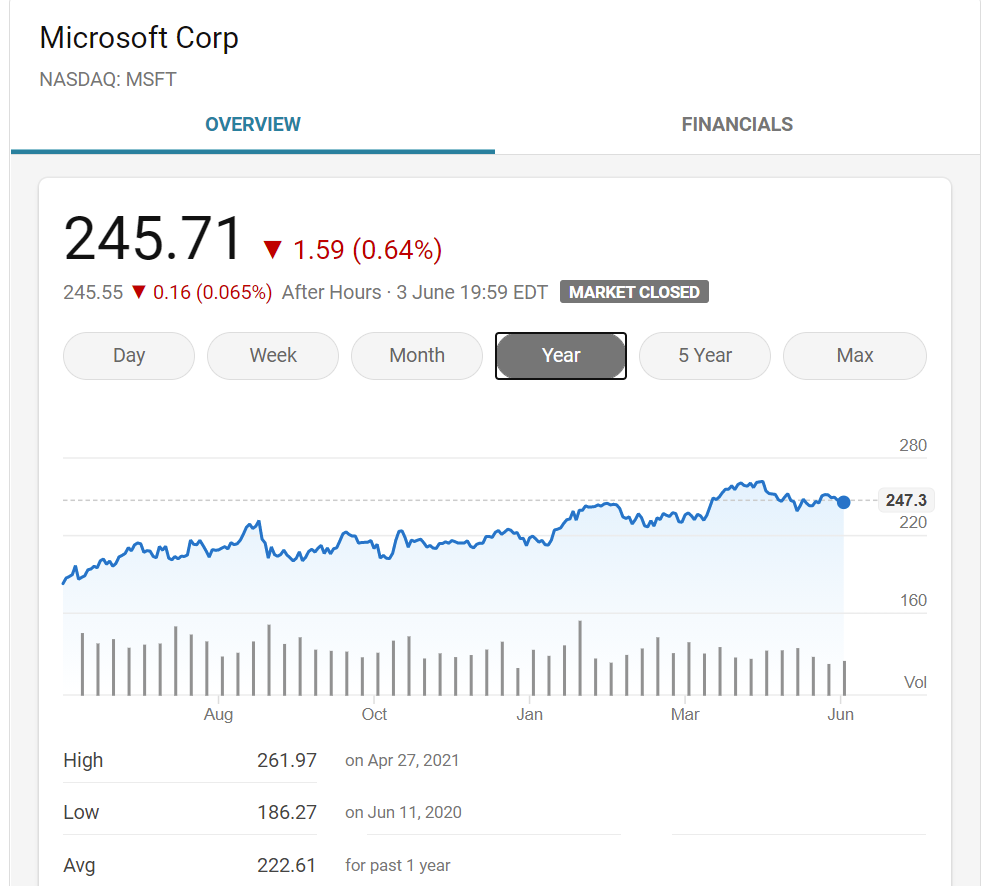 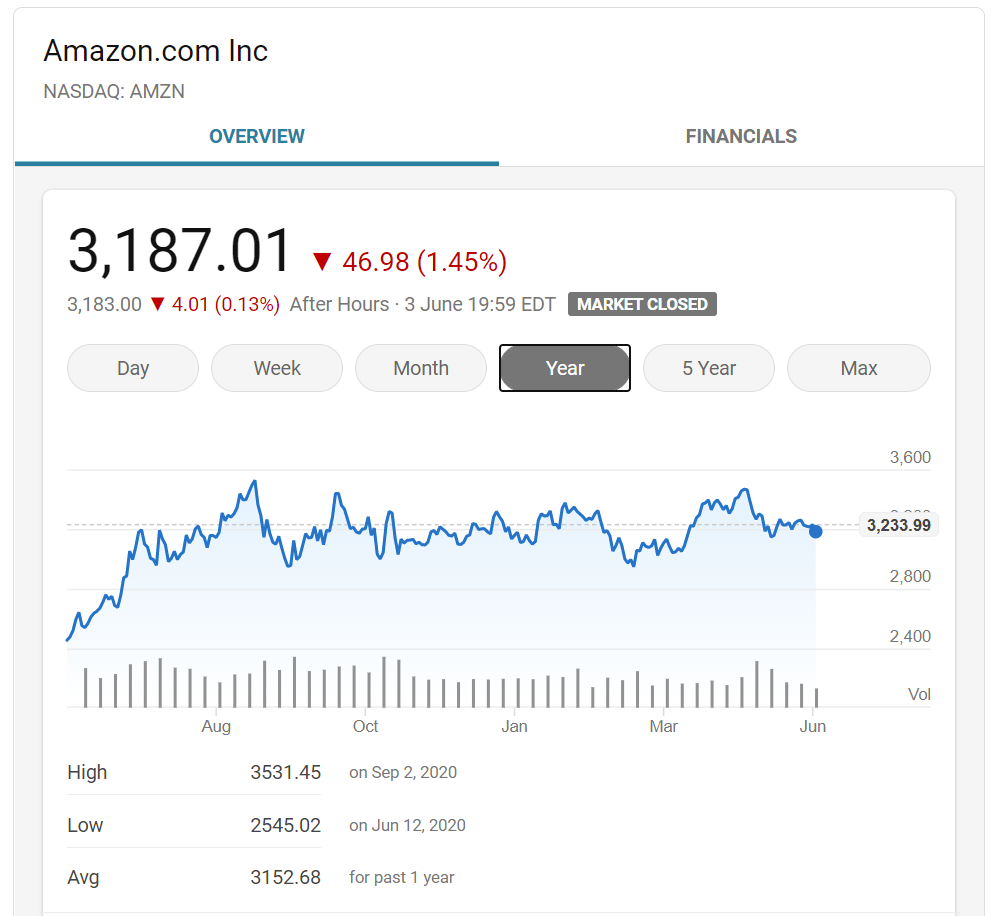 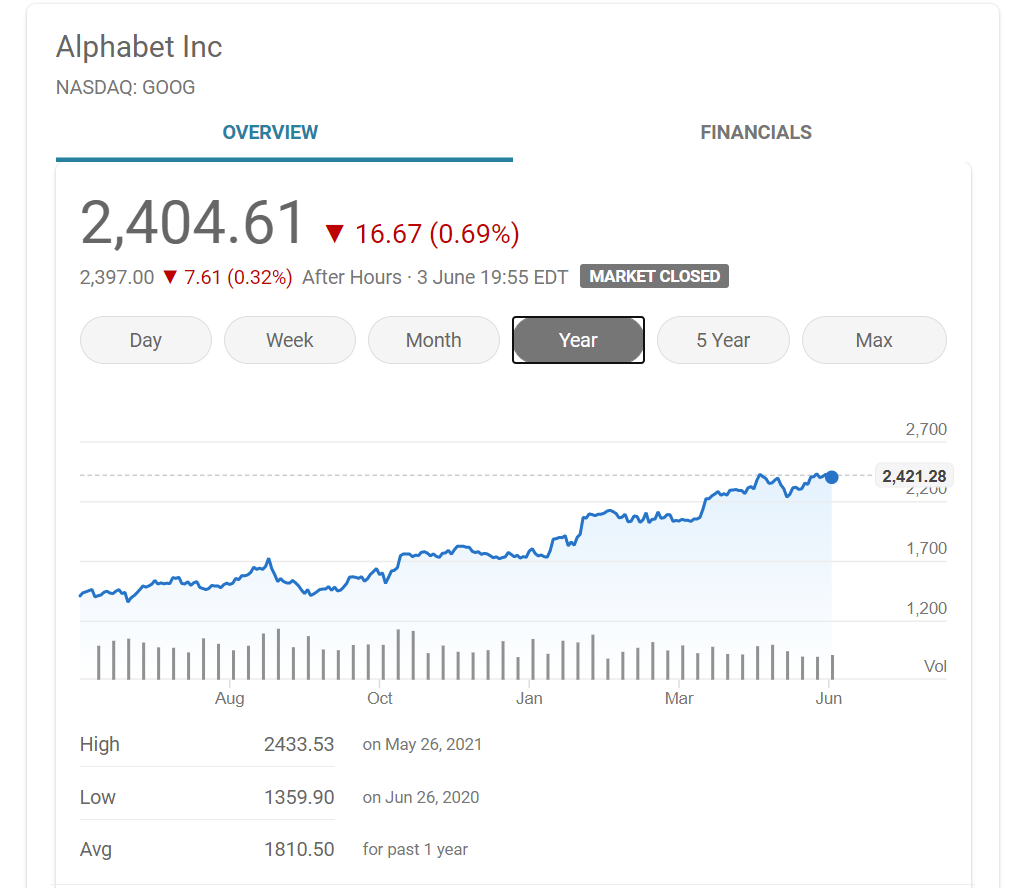 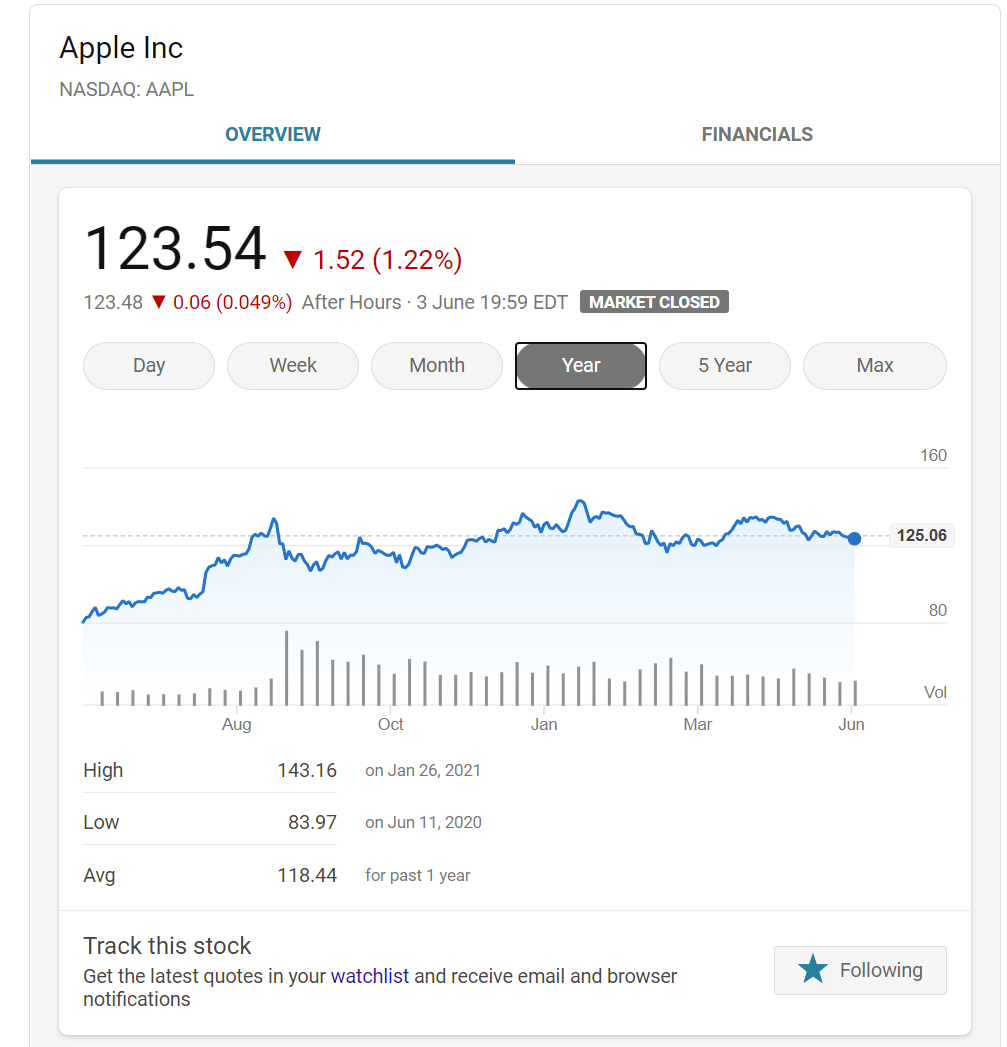 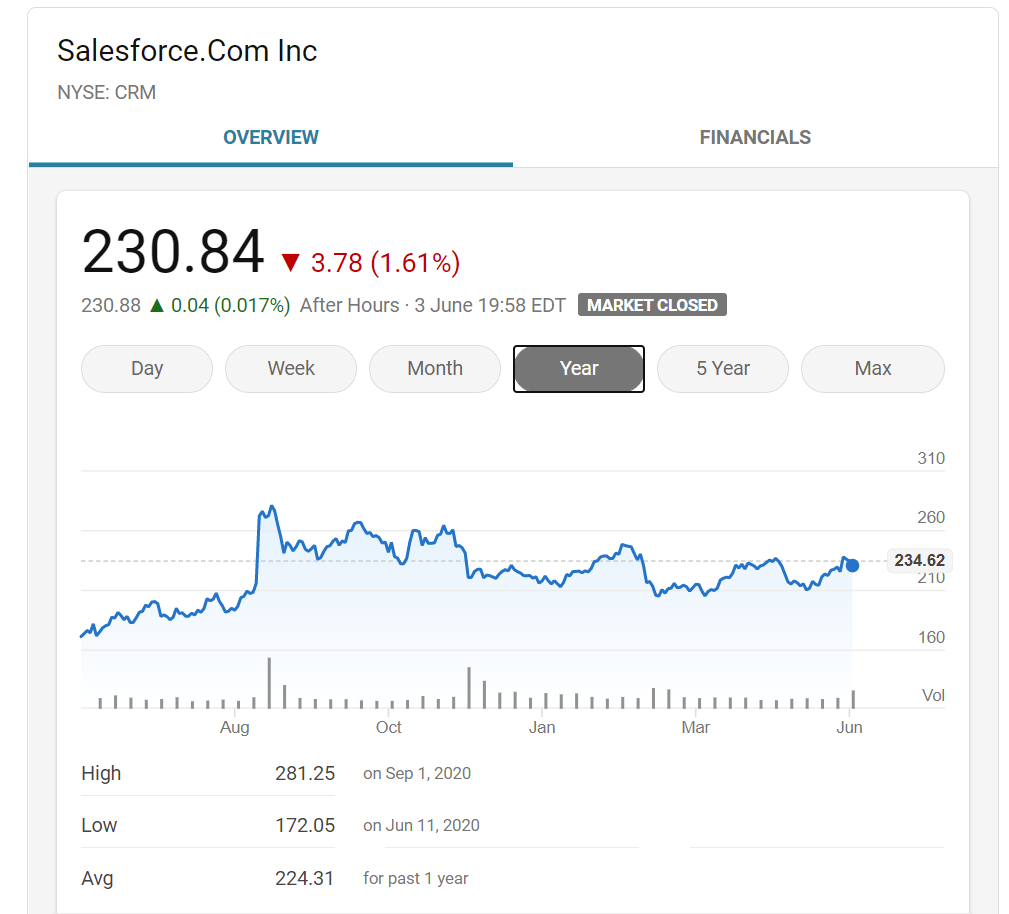 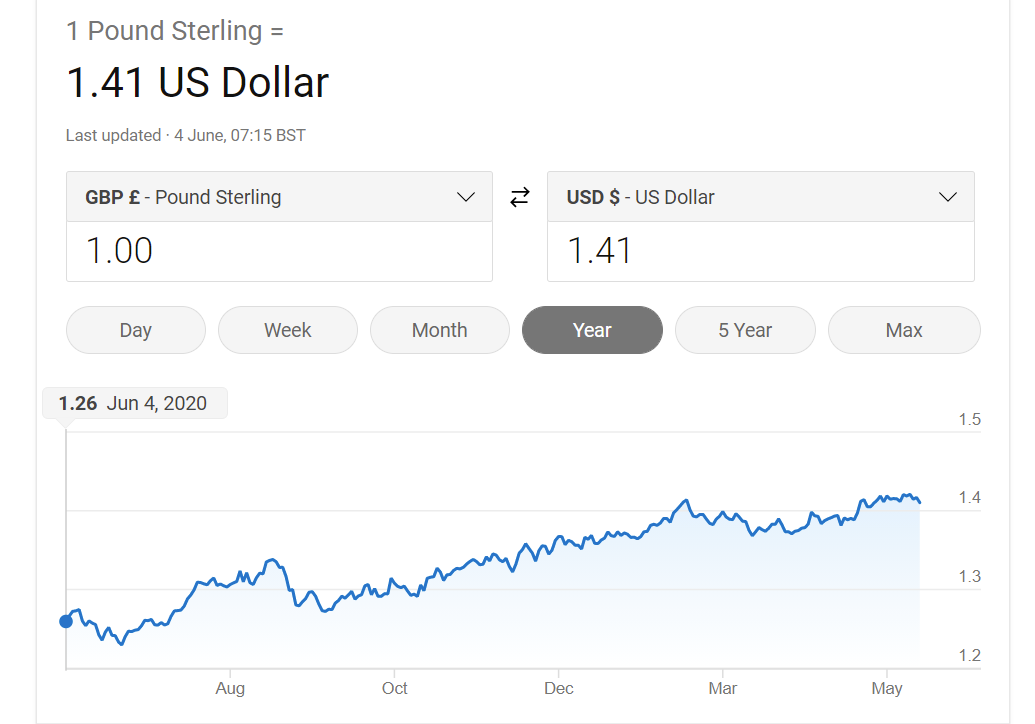 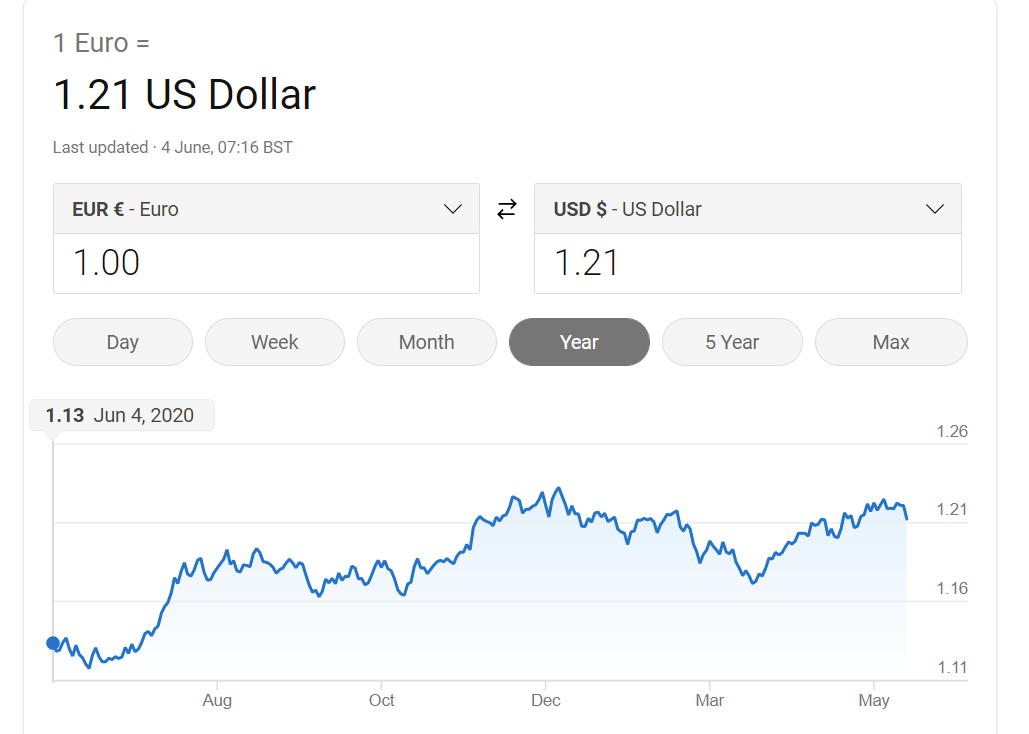 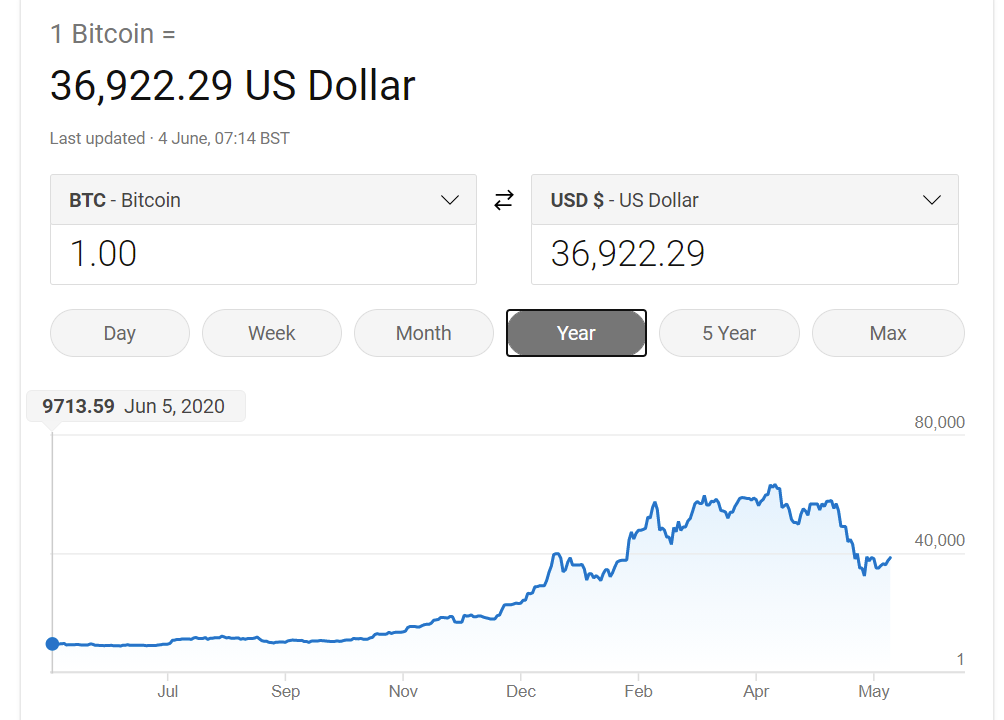 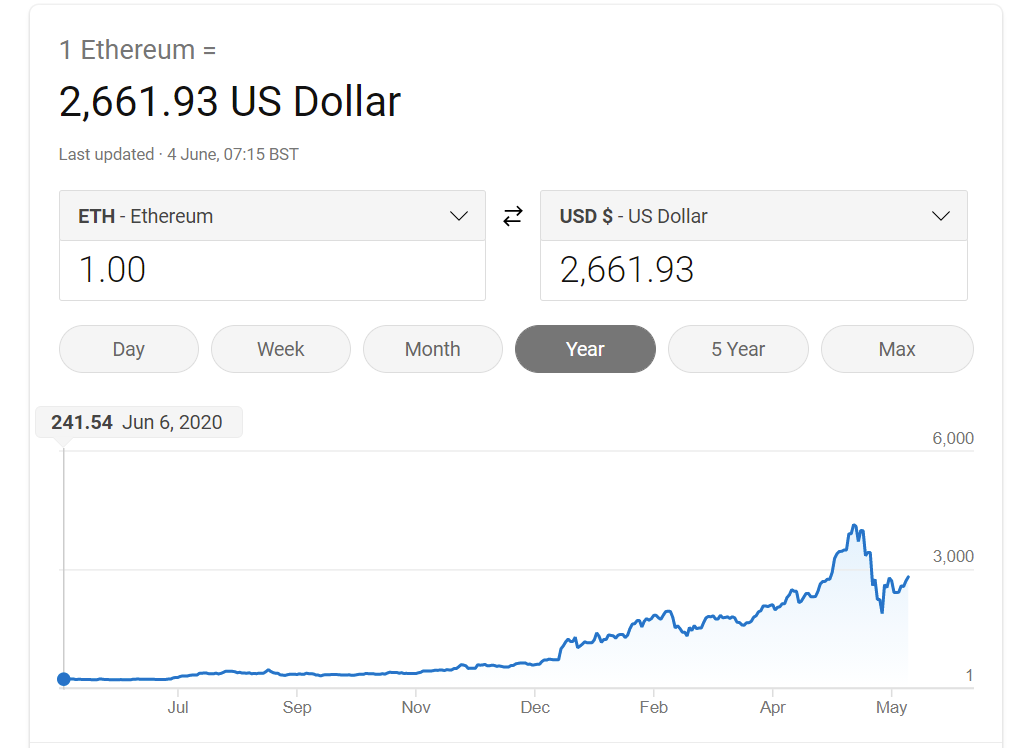